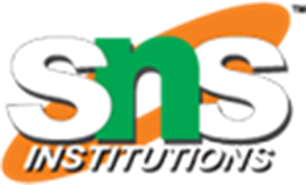 ANIMALS
19/6/2020
ANIMALS/KG/VANITHA/POORNIMA/SNSACD
1
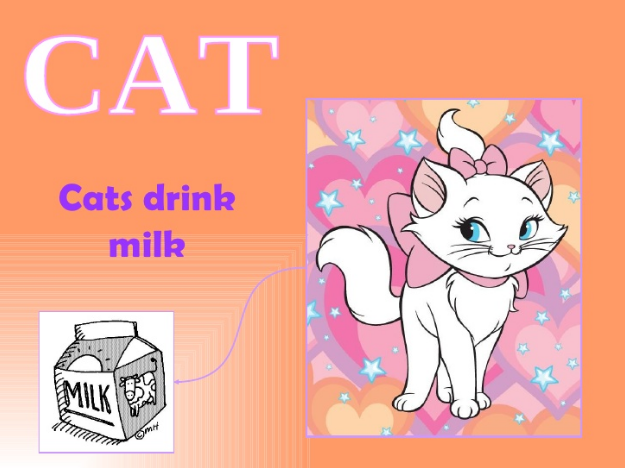 19/6/2020
2/22
ANIMALS/KG/VANITHA/POORNIMA/SNSACD
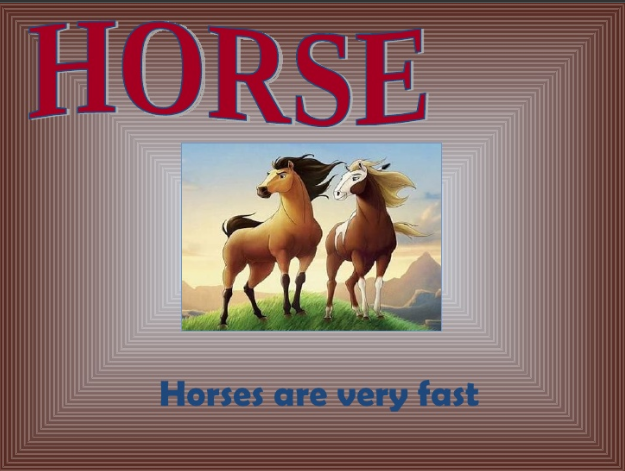 19/6/2020
3/22
ANIMALS/KG/VANITHA/POORNIMA/SNSACD
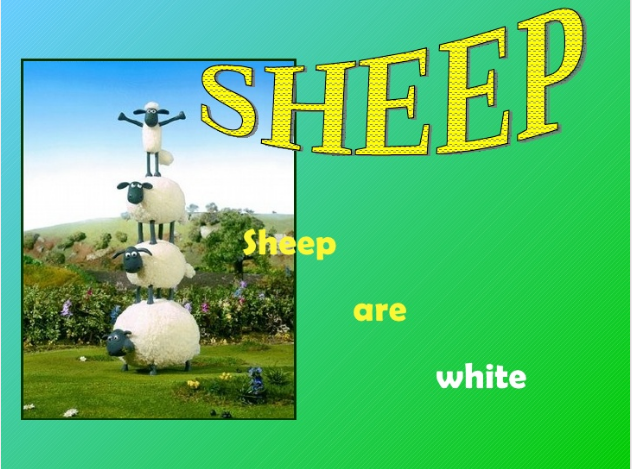 19/6/2020
4/22
ANIMALS/KG/VANITHA/POORNIMA/SNSACD
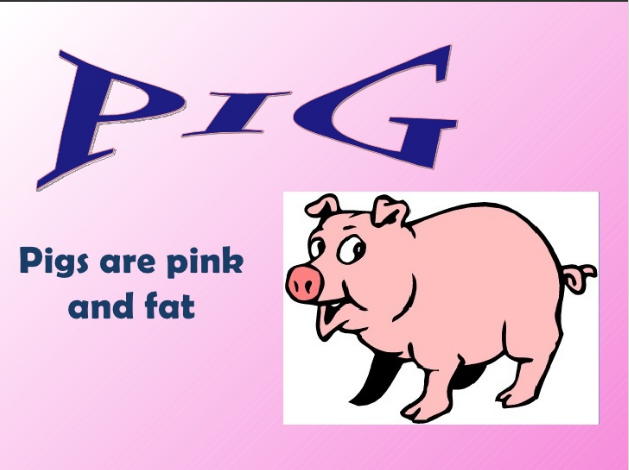 19/6/2020
5/22
ANIMALS/KG/VANITHA/POORNIMA/SNSACD
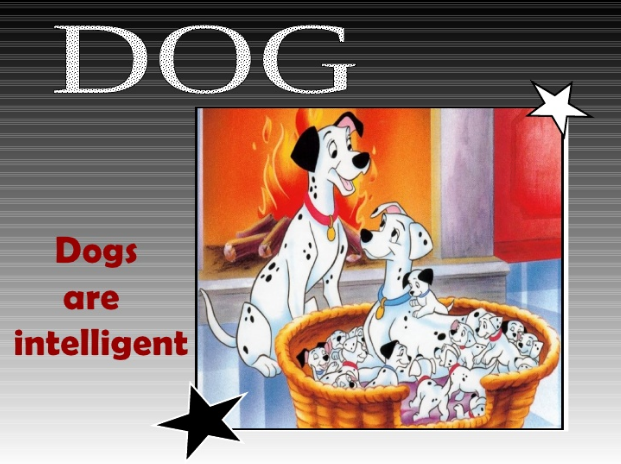 19/6/2020
6/22
ANIMALS/KG/VANITHA/POORNIMA/SNSACD
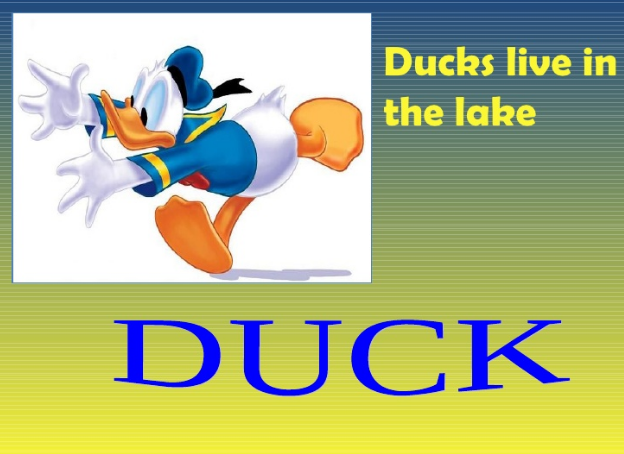 19/6/2020
7/12
ANIMALS/KG/VANITHA/POORNIMA/SNSACD
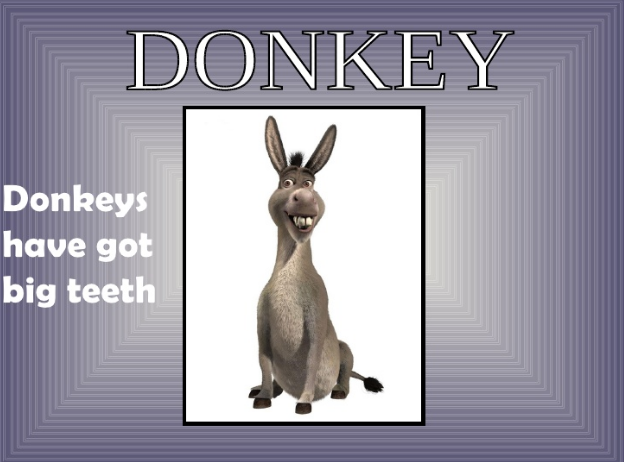 19/6/2020
8/12
ANIMALS/KG/VANITHA/POORNIMA/SNSACD
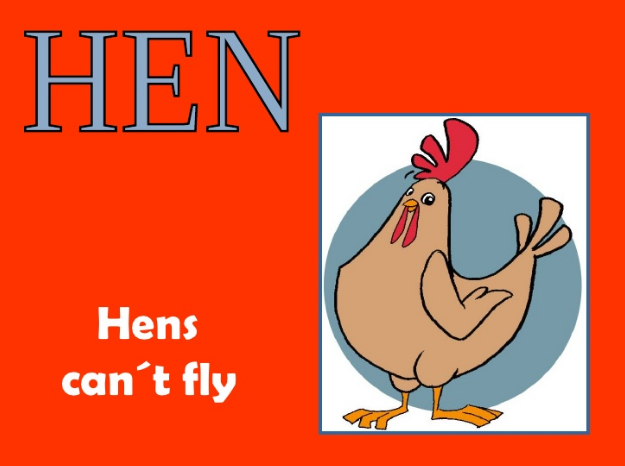 19/6/2020
9/12
ANIMALS/KG/VANITHA/POORNIMA/SNSACD
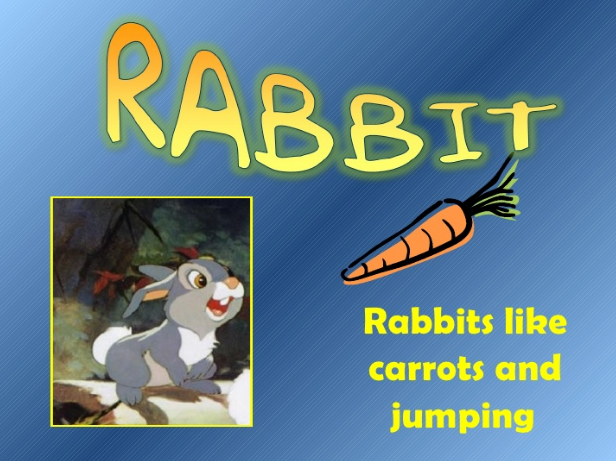 19/6/2020
10/12
ANIMALS/KG/VANITHA/POORNIMA/SNSACD
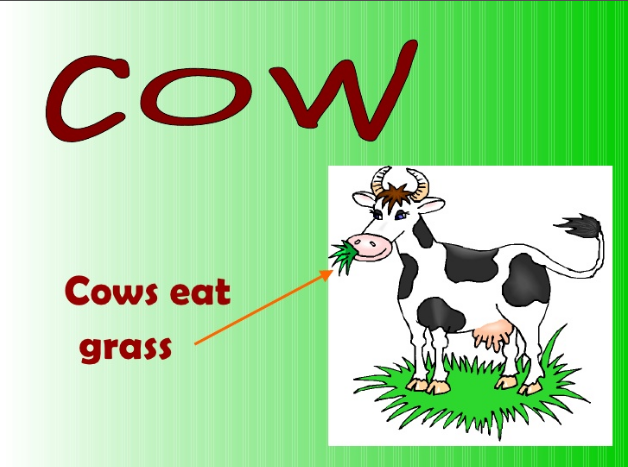 19/6/2020
11/22
ANIMALS/KG/VANITHA/POORNIMA/SNSACD
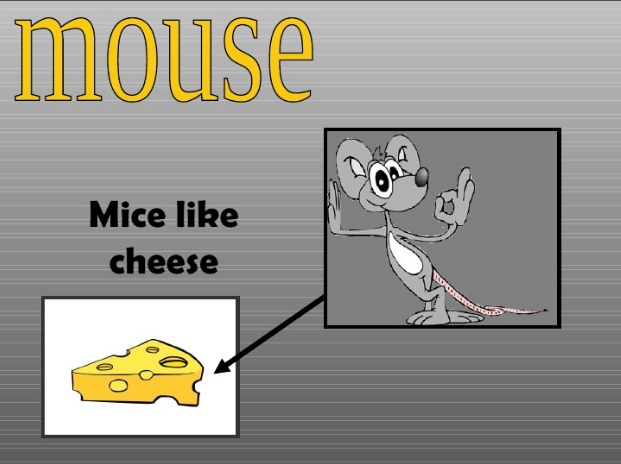 19/6/2020
12/22
ANIMALS/KG/VANITHA/POORNIMA/SNSACD
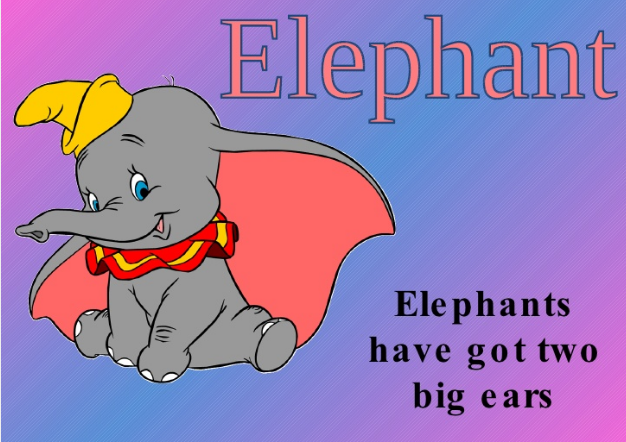 19/6/2020
13/22
ANIMALS/KG/VANITHA/POORNIMA/SNSACD
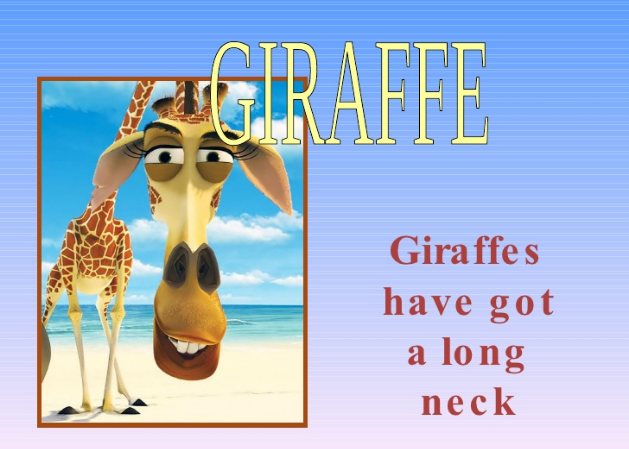 19/6/2020
14/22
ANIMALS/KG/VANITHA/POORNIMA/SNSACD
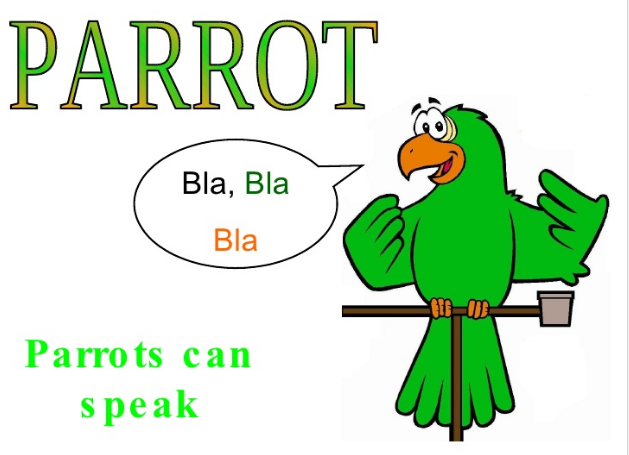 19/6/2020
15/22
ANIMALS/KG/VANITHA/POORNIMA/SNSACD
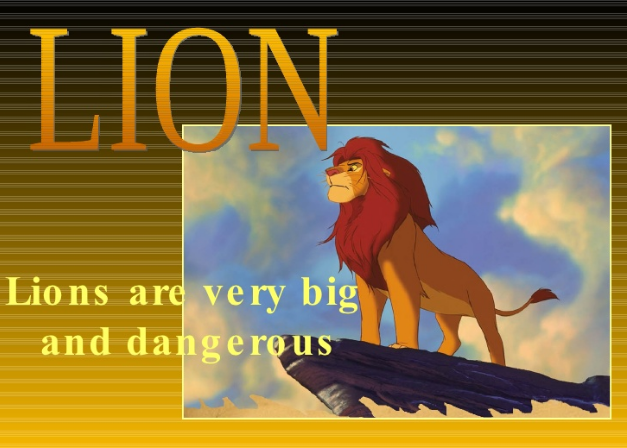 19/6/2020
16/22
ANIMALS/KG/VANITHA/POORNIMA/SNSACD
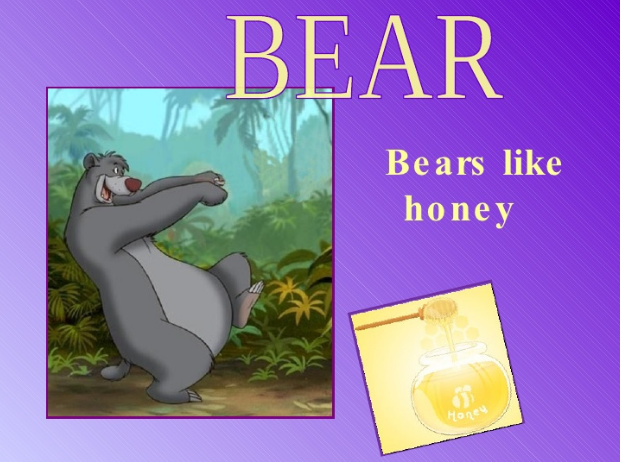 19/6/2020
17/12
ANIMALS/KG/VANITHA/POORNIMA/SNSACD
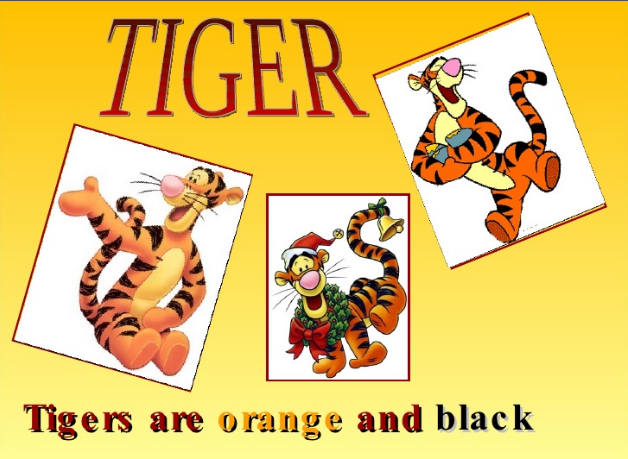 19/6/2020
18/12
ANIMALS/KG/VANITHA/POORNIMA/SNSACD
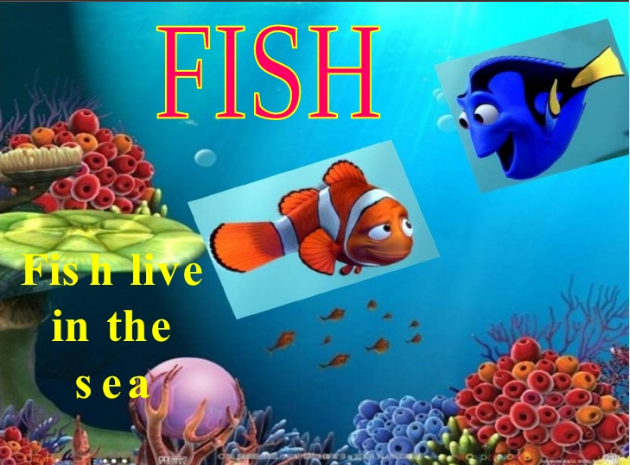 19/6/2020
19/12
ANIMALS/KG/VANITHA/POORNIMA/SNSACD
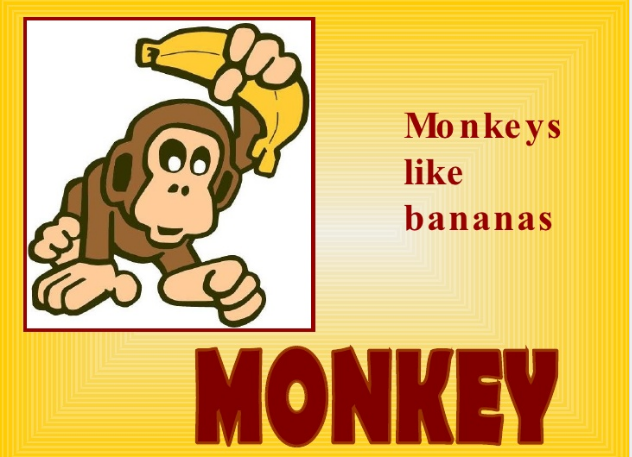 19/6/2020
20/12
ANIMALS/KG/VANITHA/POORNIMA/SNSACD
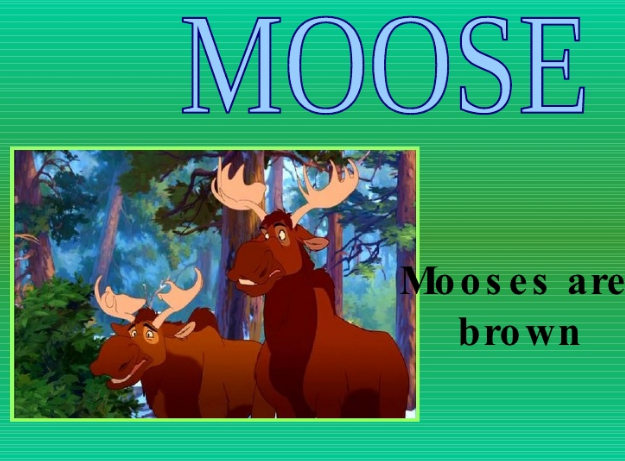 19/6/2020
21/22
ANIMALS/KG/VANITHA/POORNIMA/SNSACD
THANK YOU
19/6/2020
22/22
ANIMALS/KG/VANITHA/POORNIMA/SNSACD